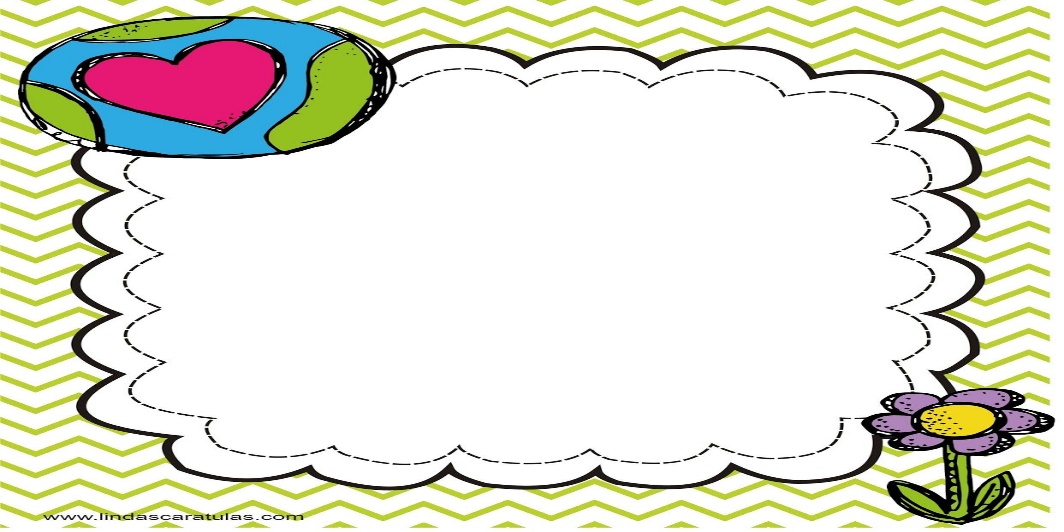 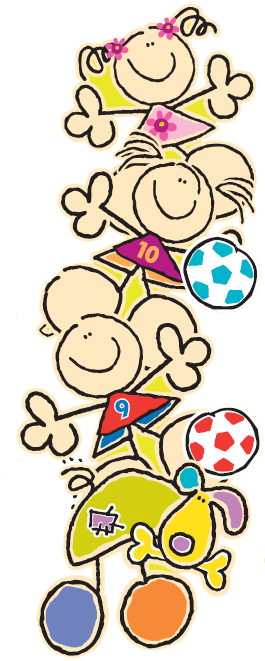 Full name: Alba Sofía Morales Moreno. 
Home phone: 4175268
Work phone: 8441450328
E-mail address: smmorales.06@gmail.com
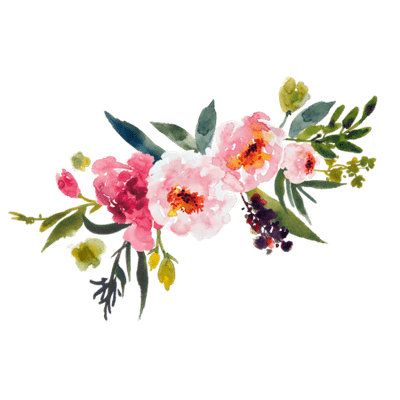 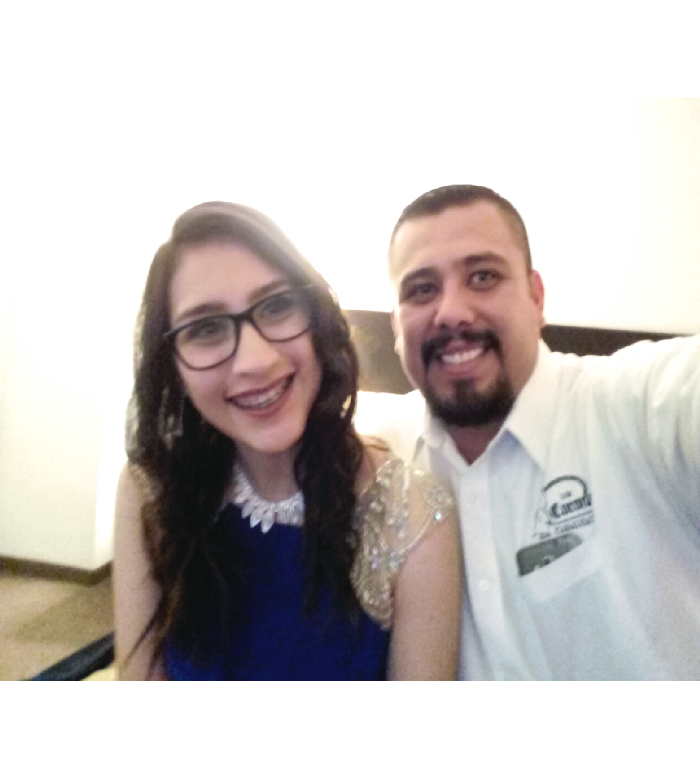 Full name: Daniela Karime Muñiz Limón.
Home phone: 4891405
Work phone: 8441761000
E-mail: karimuniz79@gmail.com
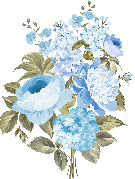